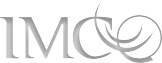 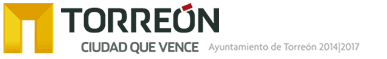 Índice de Información Presupuestal Municipal 2017

2.- Presupuesto de Egresos Disponible en pagina de internet/boletín/gaceta oficial estatal o gaceta oficial municipal.
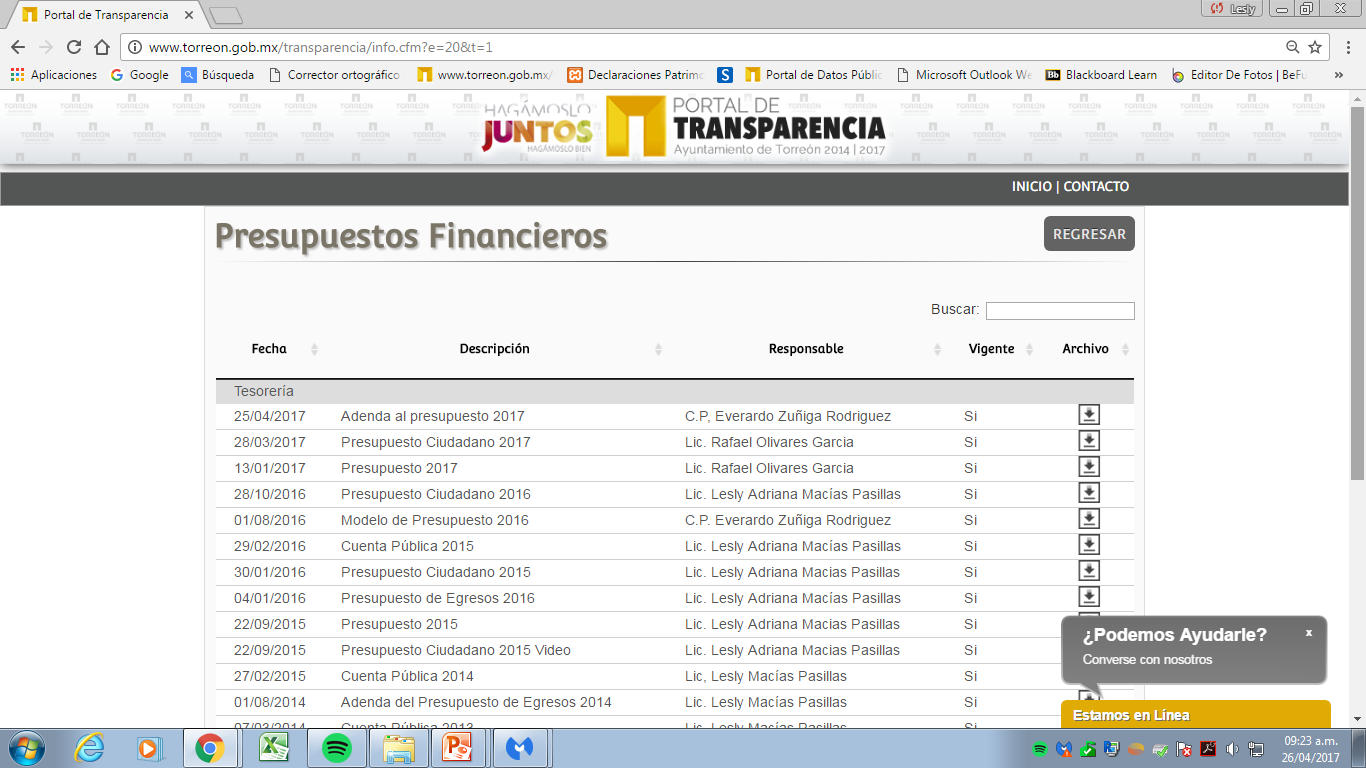